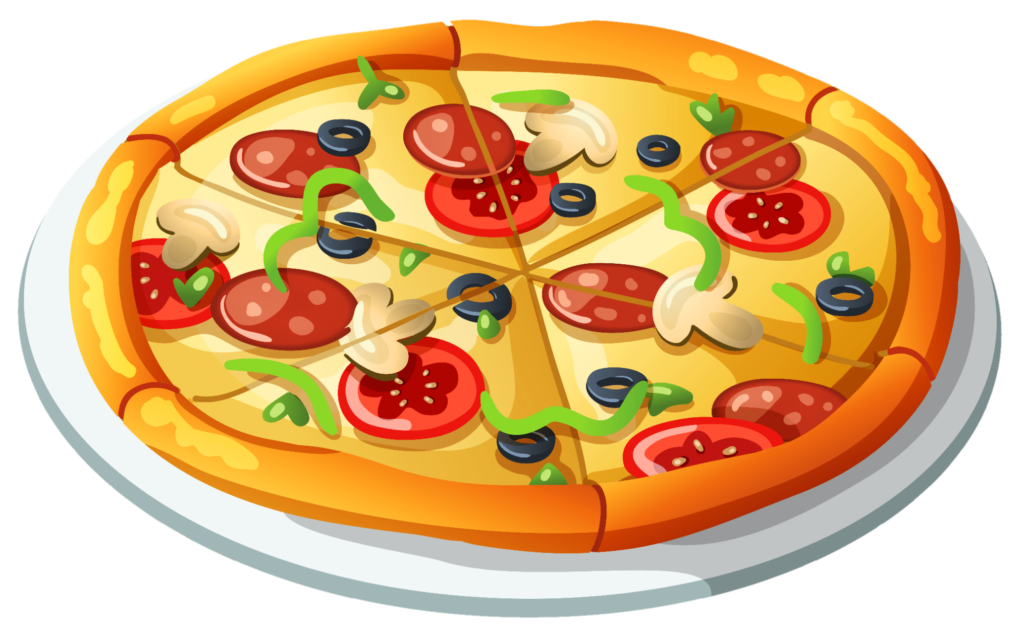 PIZZA SESSION    NetScaler nFactor Toolbox
    nFactor Authentication Flows
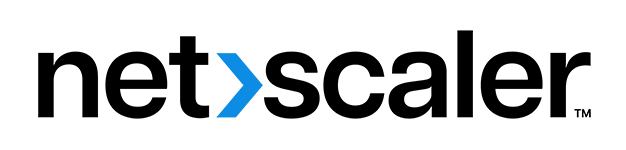 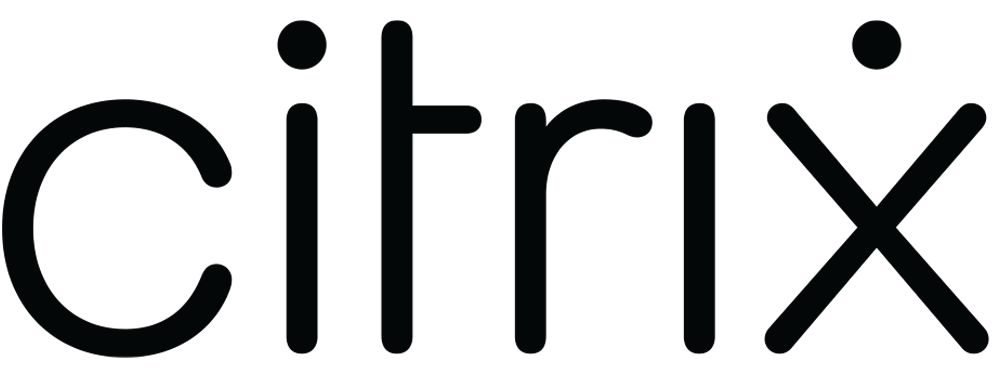 Hi there!
Decade’s worth of IT experience. 
I’ve been working at CBTW for the last 4 years specializing in Citrix Networking Portfolio. 
Familiar with Virtualization & Networking vendors as Citrix, VMware, Cisco, Palo Alto, HPE, CheckPoint.
Contact:E-mail: akafedzhiev@cbtw.tech  Personal Blog: https://alekaf.com LinkedIn: https://linkedin.com/in/alekaf
Guidelines
nFactor Components
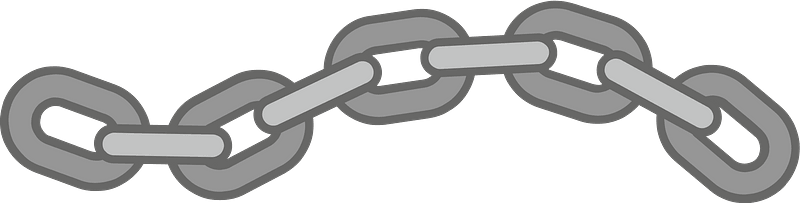 AAA vServer
Login Schema Policy + Login Schema Profile (XML)
Authentication Policy + Authentication Action 
Next Factor (Authentication Policy Label)
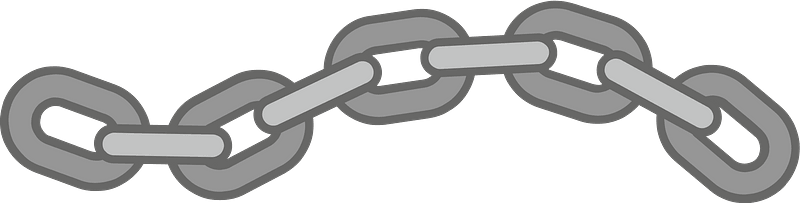 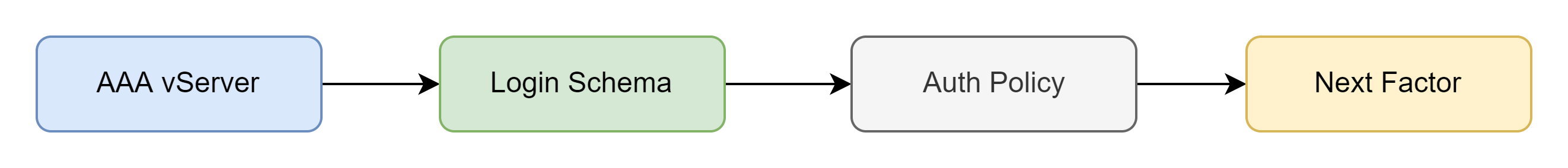 Assigned to a Resource (vServer) via Authentication Profile
[Speaker Notes: The simplest way to thing of an nFactor Configuration are its base components and to picture it as a chain. 

All these support expressions and priority evaluation.]
Guidelines
AAA vServer
Consideration
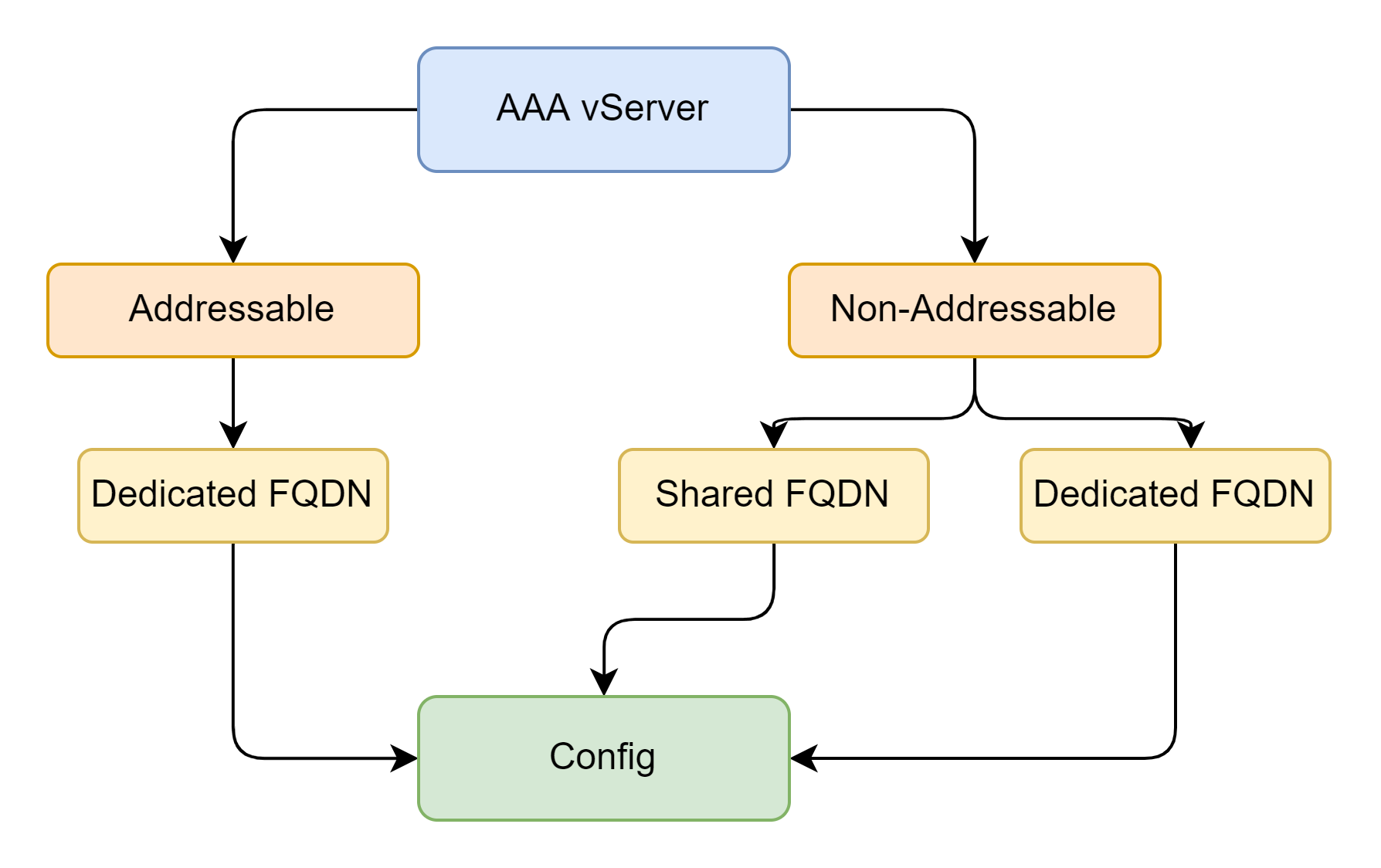 Non-Addressable – Shared Public IP
Addressable – Additional Public IP
Shared FQDN:
App FQDN: SaaS.domain.com
AAA FQDN: SaaS.domain.com
Dedicated FQDN:
App FQDN: SaaS.domain.com
AAA FQDN: login.domain.com
CS Expression:  HTTP.REQ.HOSTNAME.SERVER.EQ("SaaS.domain.com" ) && is_vpn_url && HTTP.REQ.URL.EQ("/").NOT
Guidelines
Login Schema
nFactor Graphical Layout
XML File structuring the Authentication Form (Similar to HTML Forms)
Custom Scripts & Plugins
Support Expressions
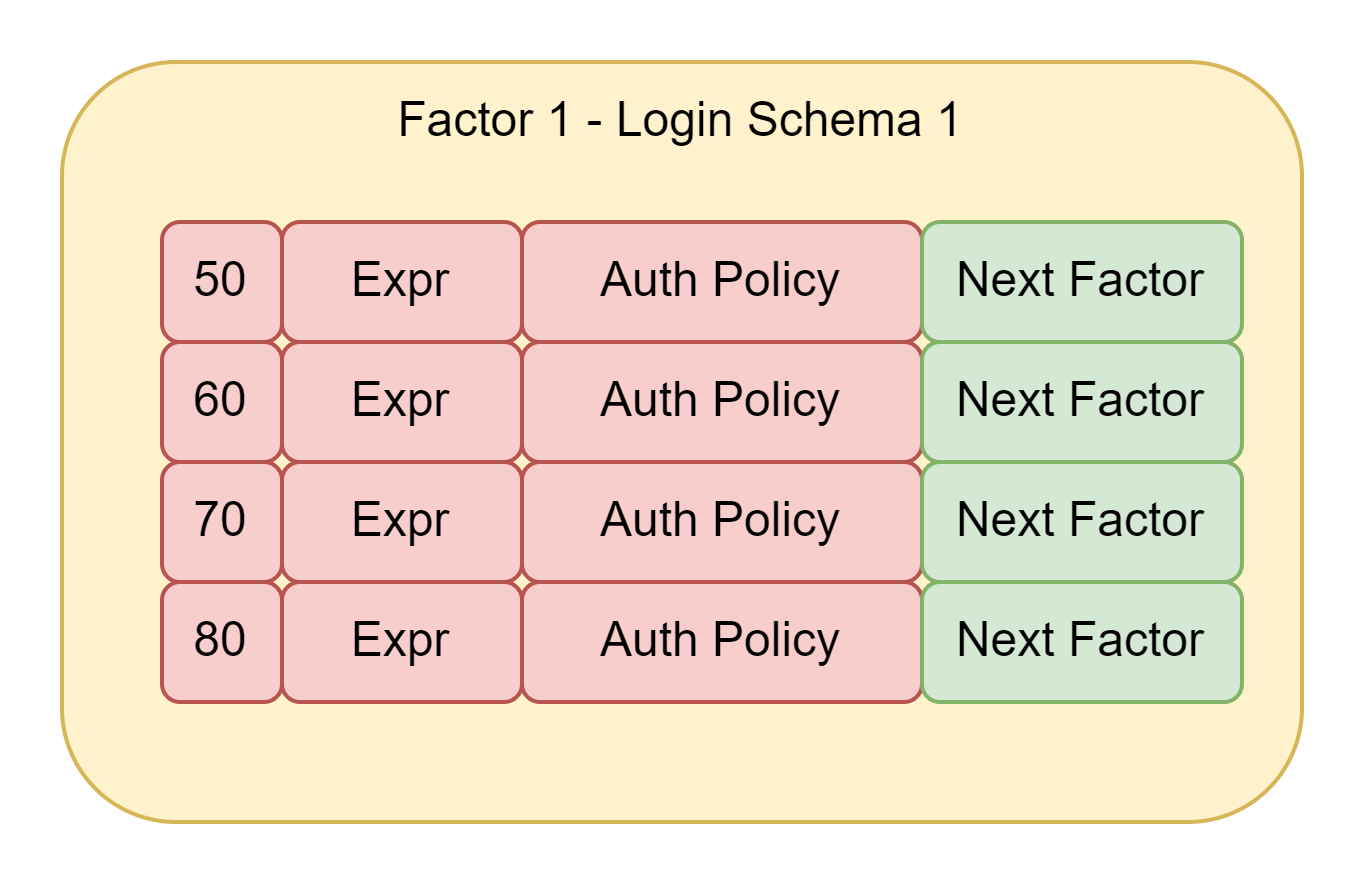 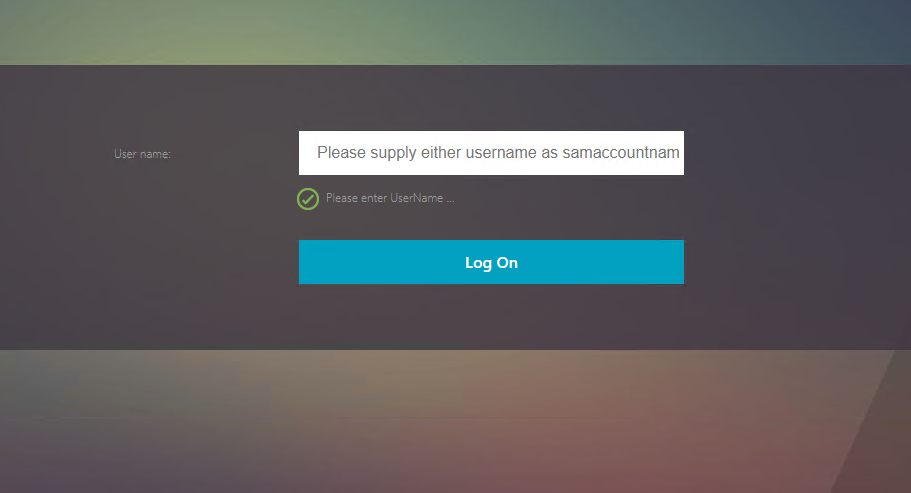 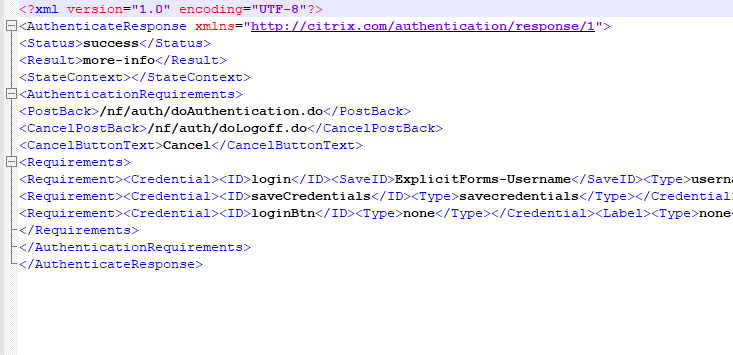 Guidelines
Login Schema
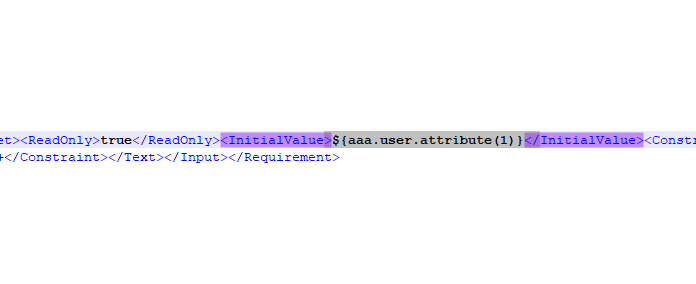 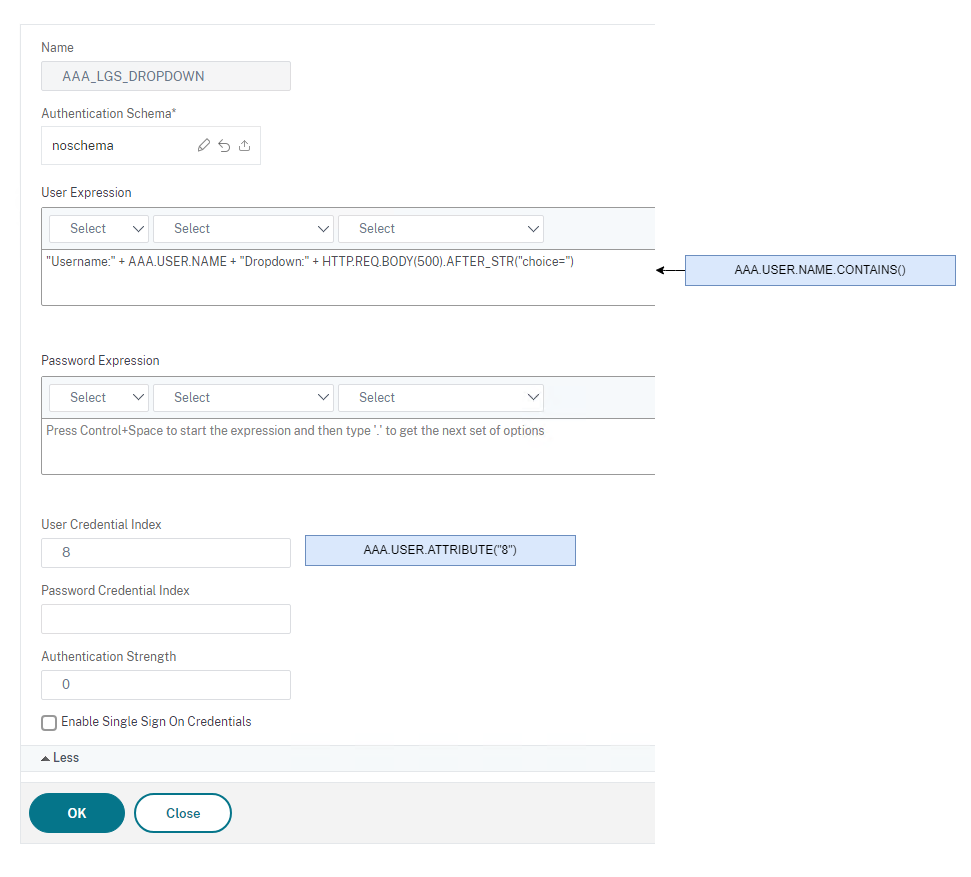 Attribute Assignment and nFactor Chain info
Expression & Policy reference 
Login Schema layout Reference
Verify Chain Information
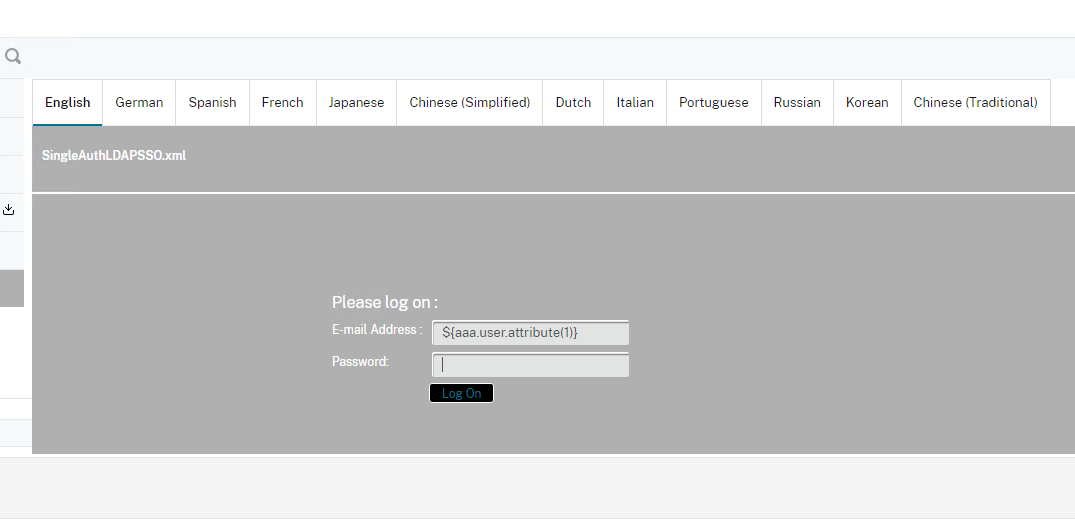 Guidelines
Login Schema
Chain Information Verification
Authorization Against User Impersonation
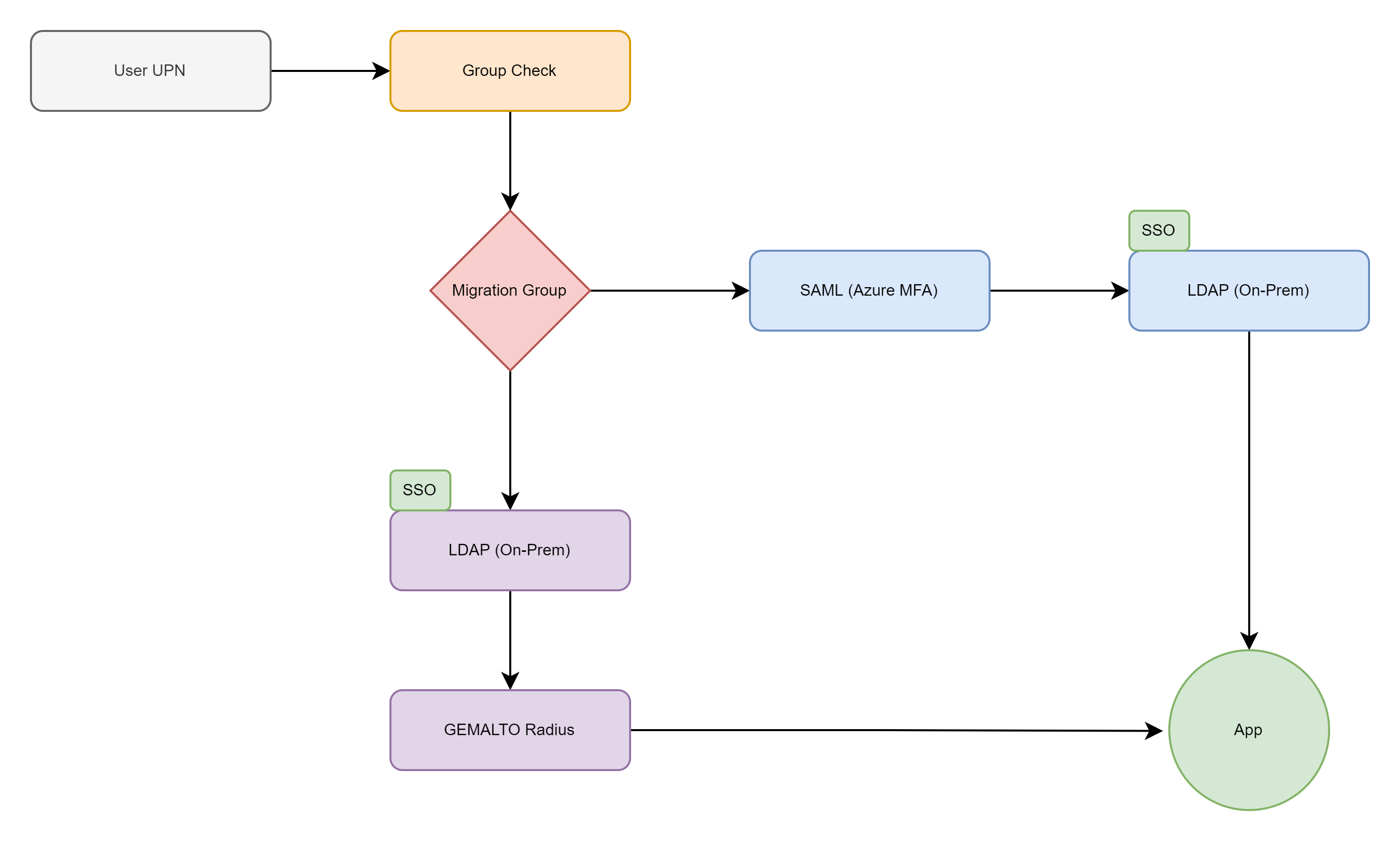 Guidelines
Chain Information Verification
Authorization Against User Impersonation
Username Verification
Login Schema Sanitization (Read Only Username)
Login Schema
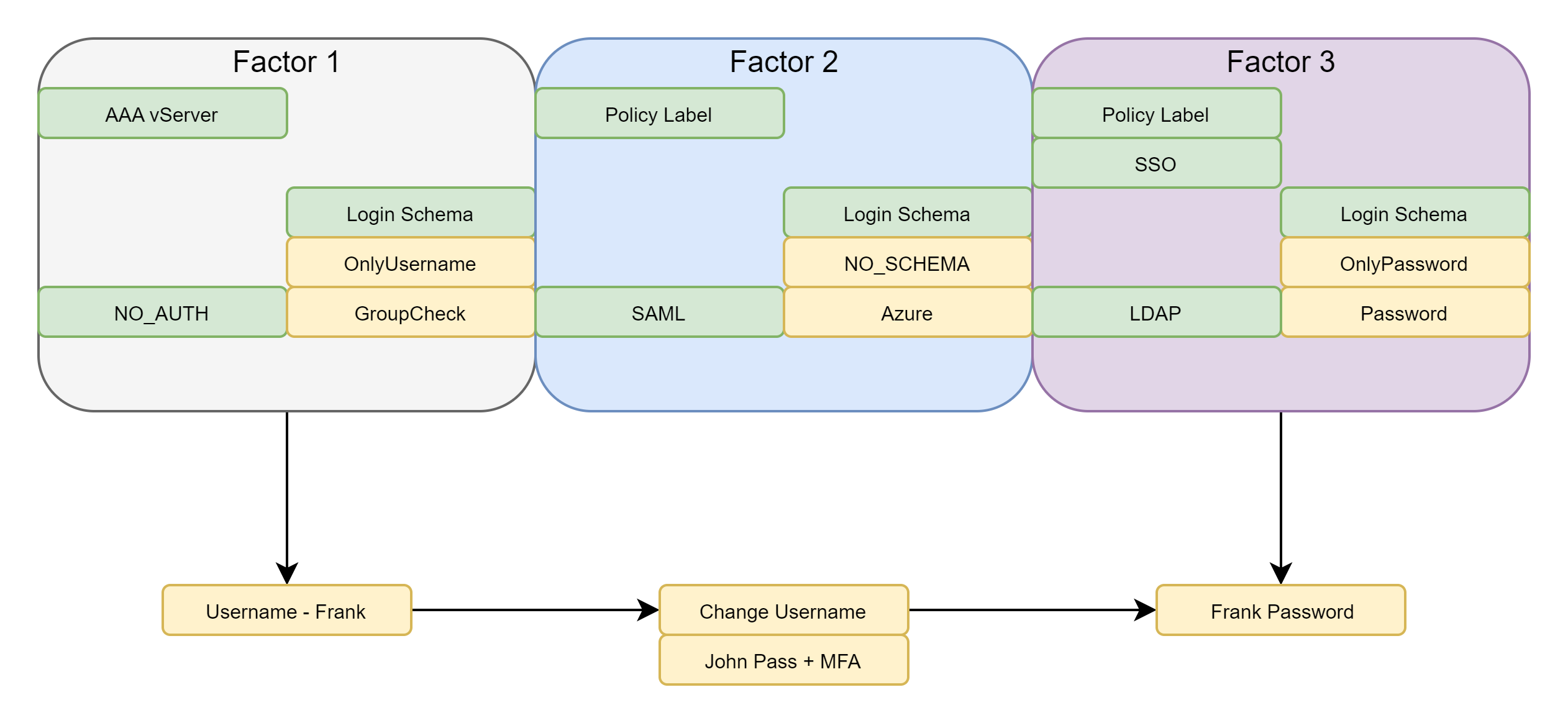 Authorization:  add authorization policy AUTHORIZE_POL_AZ "AAA.USER.ATTRIBUTE(2).EQ(AAA.USER.ATTRIBUTE(5)).NOT" DENY
Guidelines
Authentication Policies
Usage & Examples
NO_AUTH: Authentication Failures (Quarantine Groups)Authentication Flow BranchingCustom Javascripts
CERT: Authentication \ Considerations for TLS1.3LDAP: Disable AuthenticationSAML: Group ExtractionOAUTH: Custom Claims – 1:1 Group Mapping
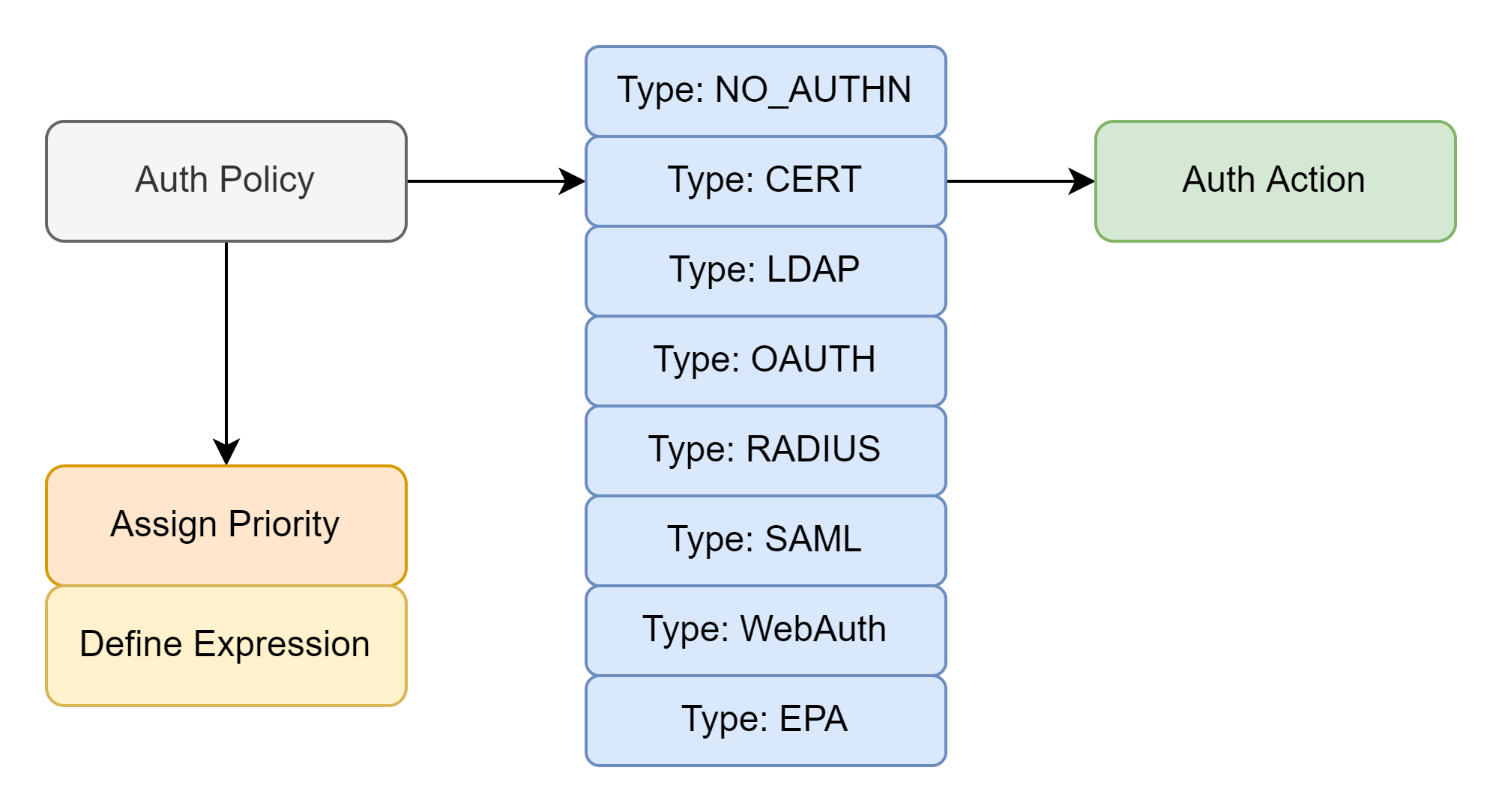 Guidelines
NO_AUTHN
Example
NO_AUTH: Authentication Flow Branching
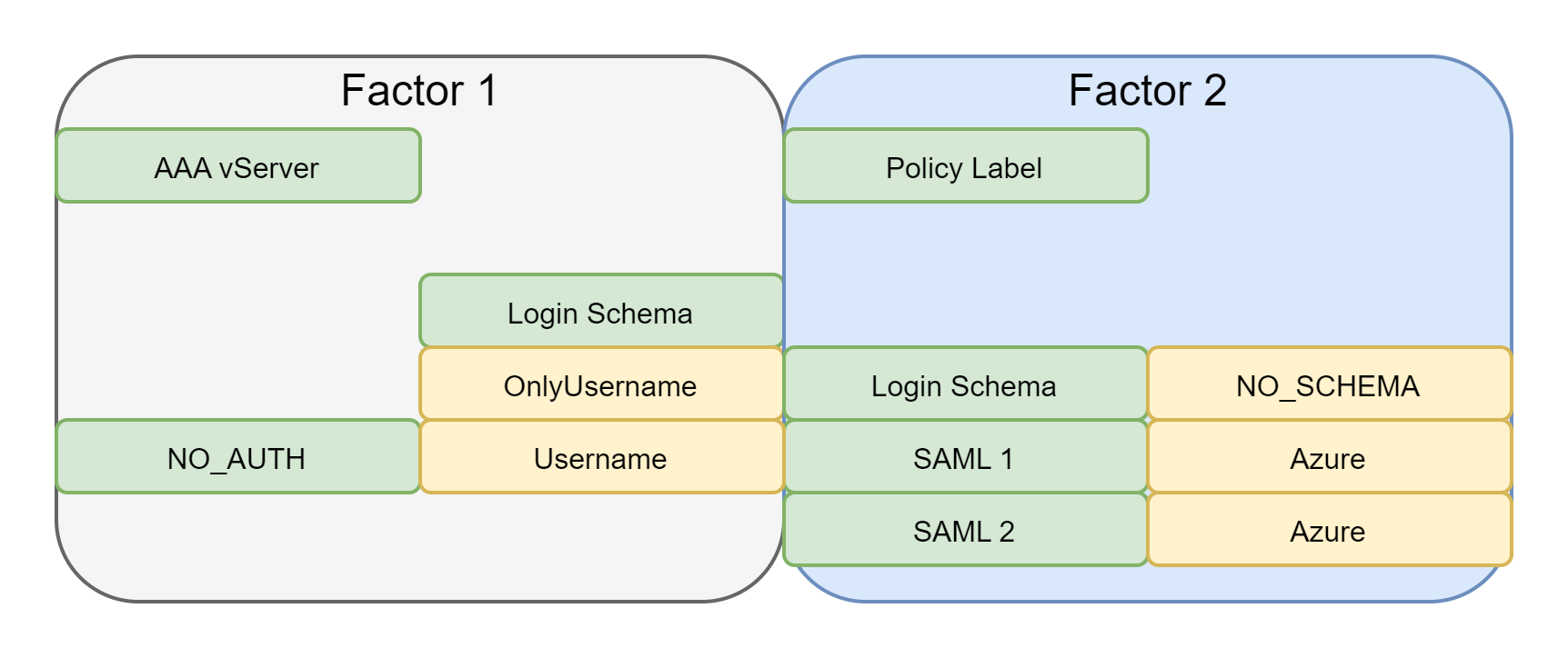 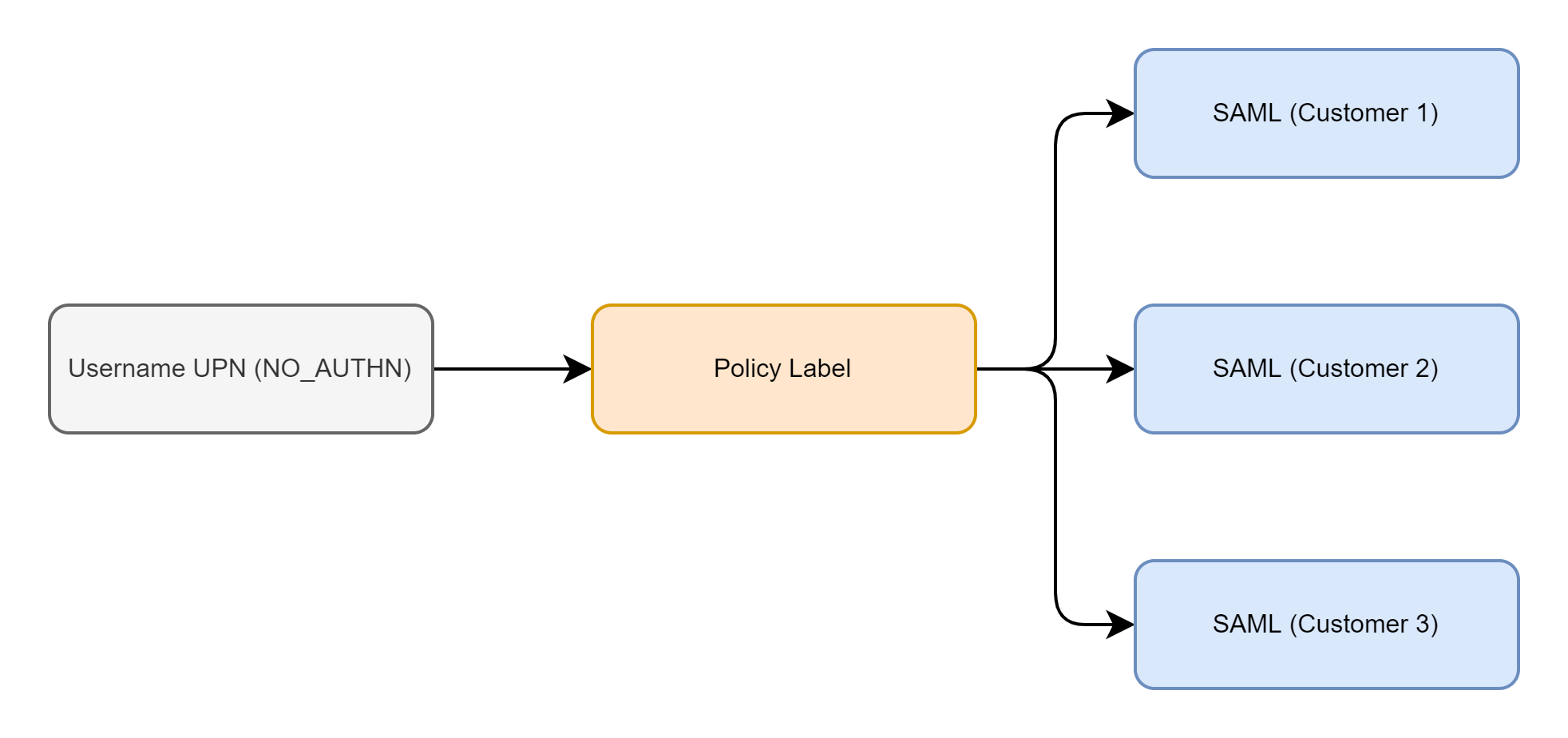 SAML Policy Expressions: AAA.USER.NAME.TO_LOWER.CONTAINS_ANY("PS_EXTERNAL_CUSTOMERS")
Guidelines
NO_AUTHN
Example
NO_AUTH: Authentication Failures (Quarantine Groups)
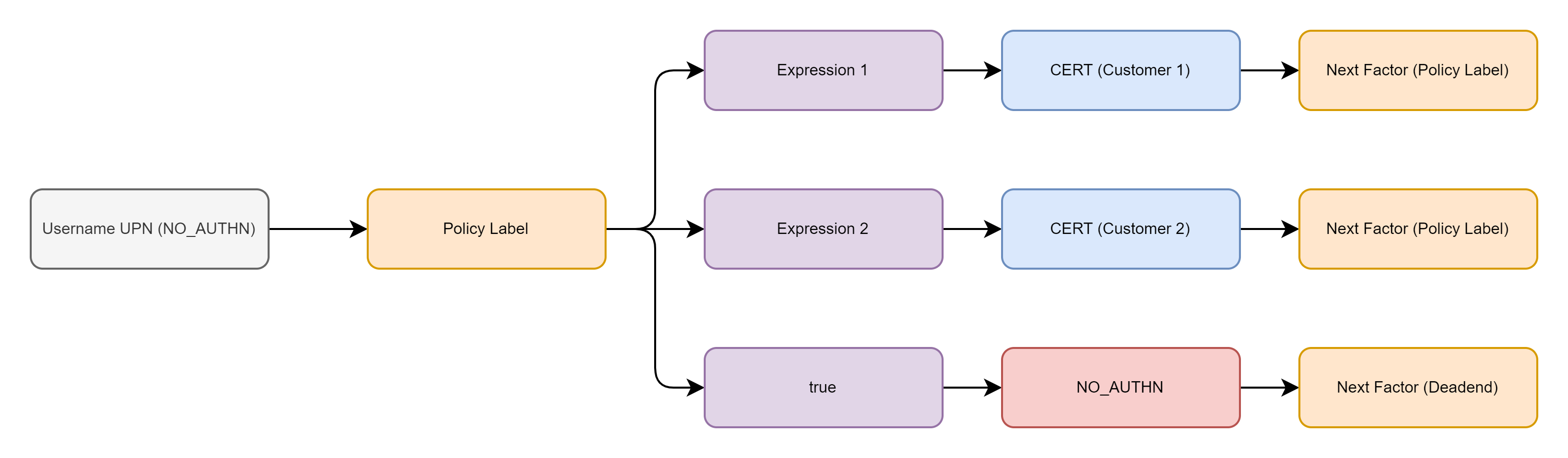 CERT Policy Expressions: CLIENT.SSL.CLIENT_CERT.ISSUER.EQ("PrivateCA")
Guidelines
NO_AUTHN
Example
NO_AUTH: Custom Javascripts & Plugins
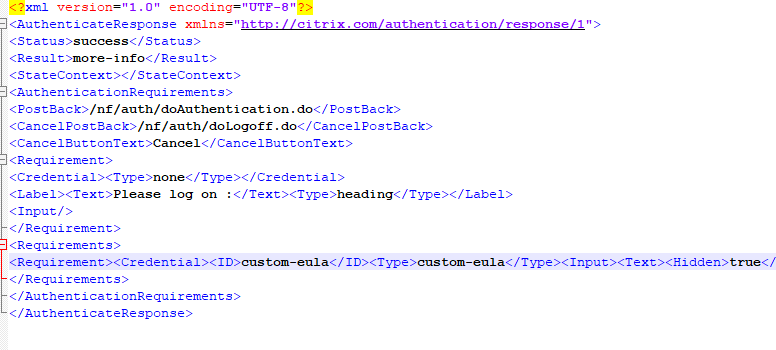 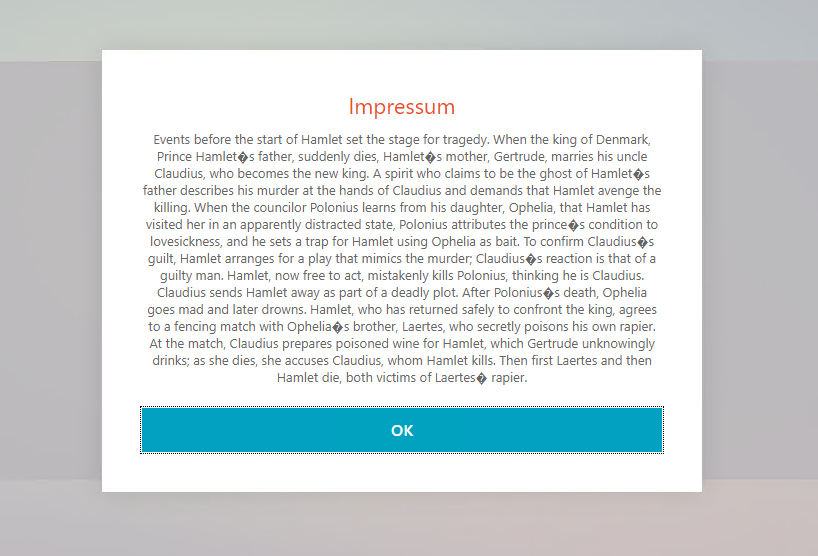 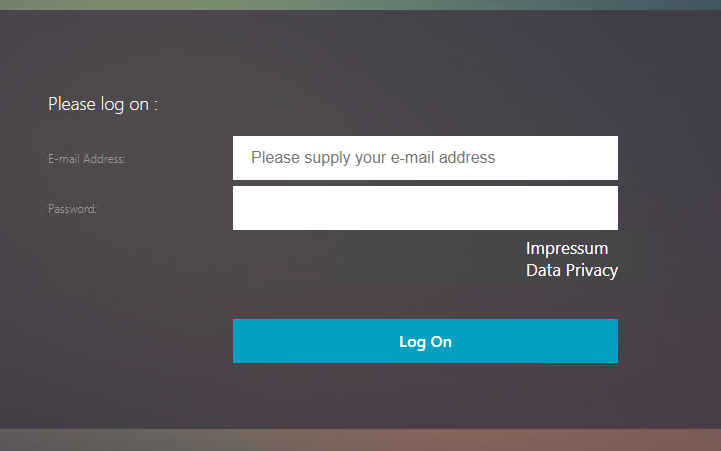 Login Schema: getCredentialTypeName: function () { return "custom-eula"; }
Service Health Verification in the nFactor Chain
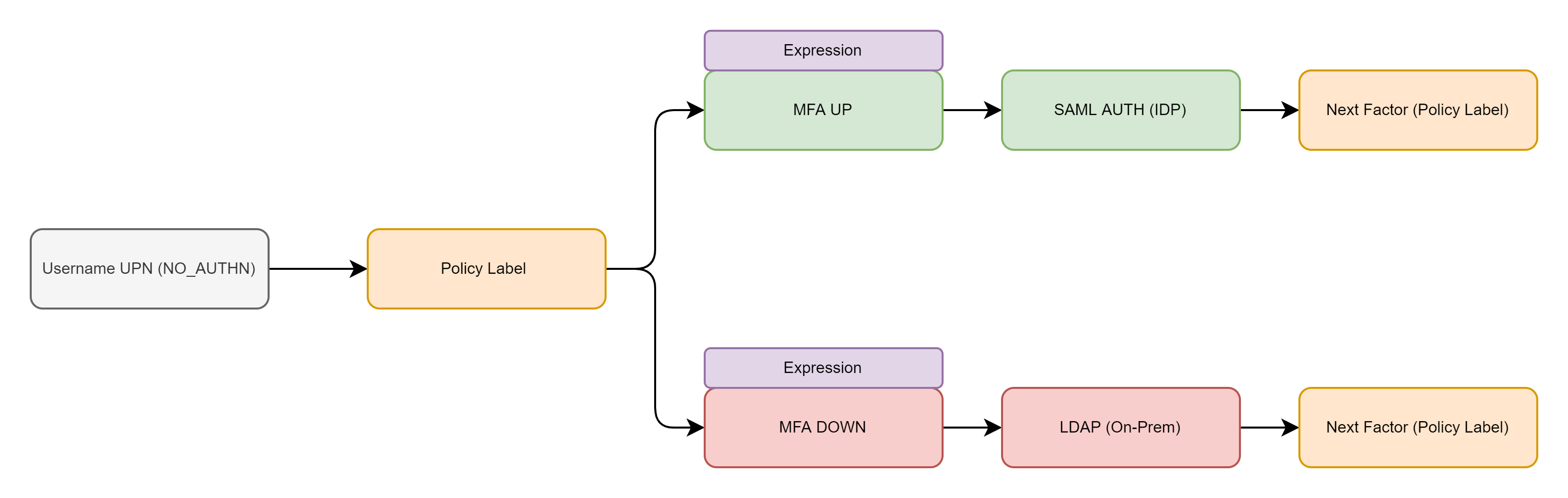 Requirements:
Automatic fallback Authentication
Manual fallback (DR)
MFA UP: SYS.VSERVER("__Pri.LB#PLB_VS_MFA#MaxPri=3_LB1").STATE.EQ(UP) ||MFA DOWN: SYS.VSERVER("__Pri.LB#PLB_VS_MFA#MaxPri=3_LB1").STATE.NE(UP) &&
Authentication Choices in the nFactor Chain
THE PLAN
Requirements:
Support Authentication Preference for SaaS Services
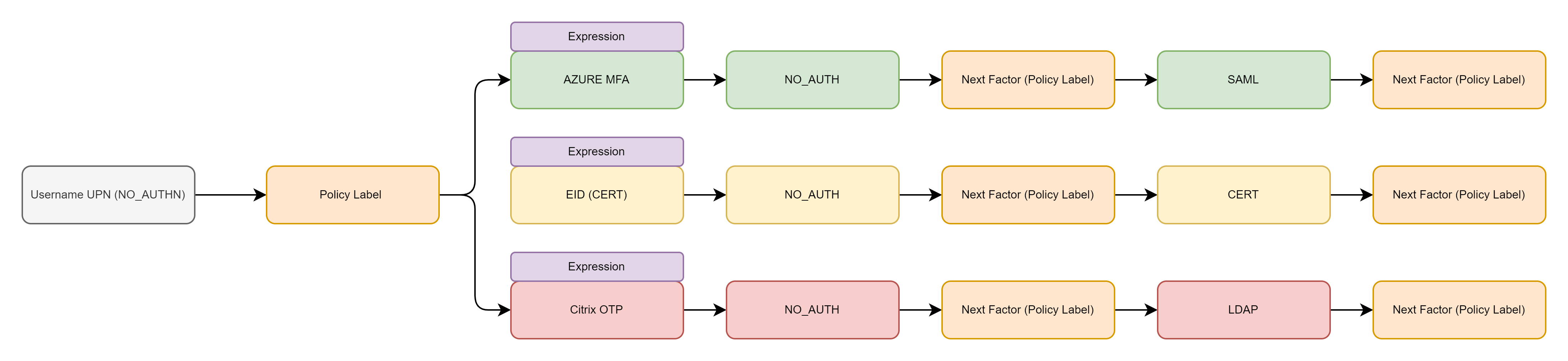 Expression: HTTP.REQ.BODY(500).AFTER_STR("domain=").CONTAINS("EID")
Authentication Choices in the nFactor Chain
Requirements:
Support Authentication Preference for SaaS Services
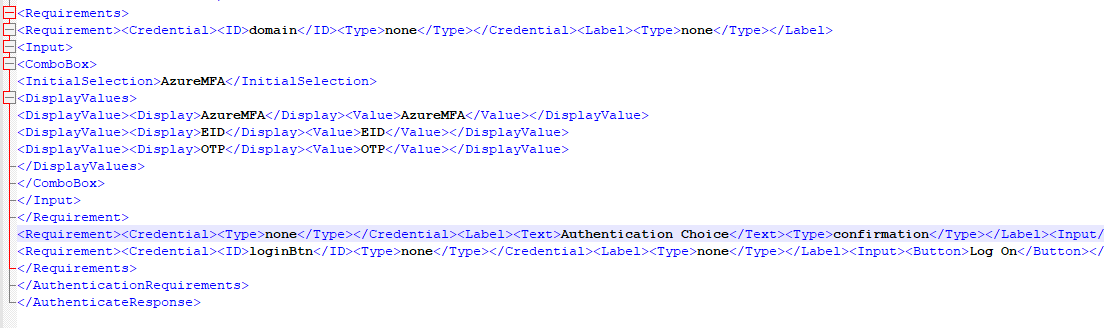 <DisplayValue><Display>AzureMFA</Display><Value>AzureMFA</Value></DisplayValue>
Authentication Choices in the nFactor Chain
THE IMPLEMENTATION
Limitations:
64 Policies per Policy Label
AAA.USER.NAME vs AAA.LOGIN.USERNAME
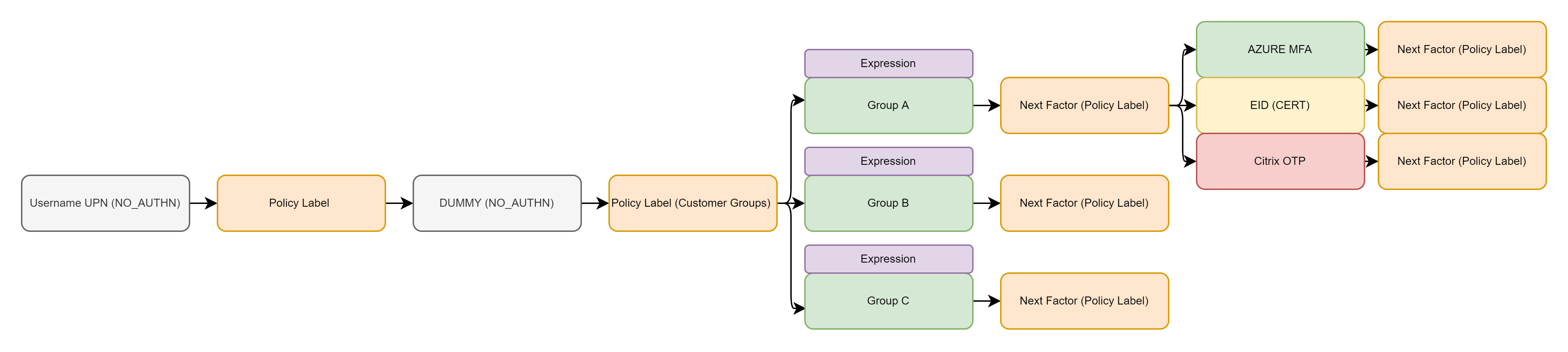 Expression: AAA.USER.NAME.TO_LOWER.CONTAINS_ANY("PS_GROUP_1")
Contextual Access in the nFactor Chain
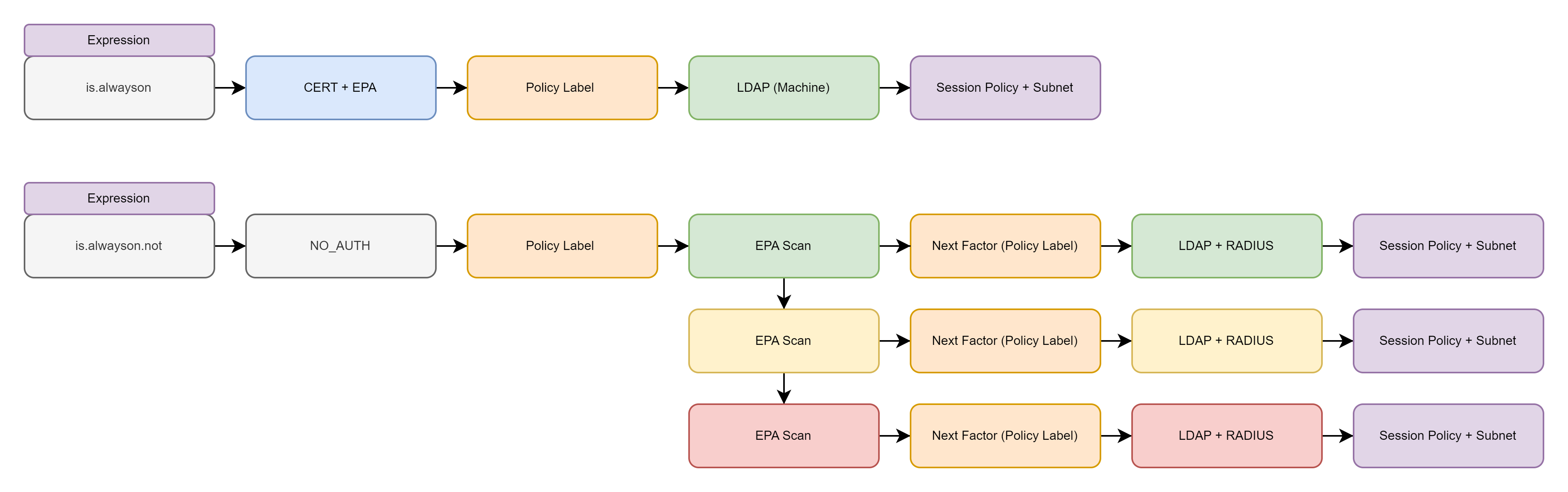 Security Considerations:
AlwaysOn Tunneling – Service Desk & Admin Access
Different Subnets (IIP) for each level of Access
Smart Access Policies
EPA Access 1: sys.client_expr(\"os_0_win11\")&&sys.client_expr(\"app_0_ANTIVIR_0_0_RTP_==_TRUE...EPA Access 2: sys.client_expr(\"os_0_win11\")&&sys.client_expr(\"app_0_FIREWALL_0_0_ENABLED_==_TRUE...EPA Access 3: sys.client_expr(\"os_0_win11\")&&sys.client_expr(\"app_0_MAC-PATCH_0_0_ENABLED_==_TRUE...
Verification Order in the nFactor Chain
Decisions:
Multi-Screen
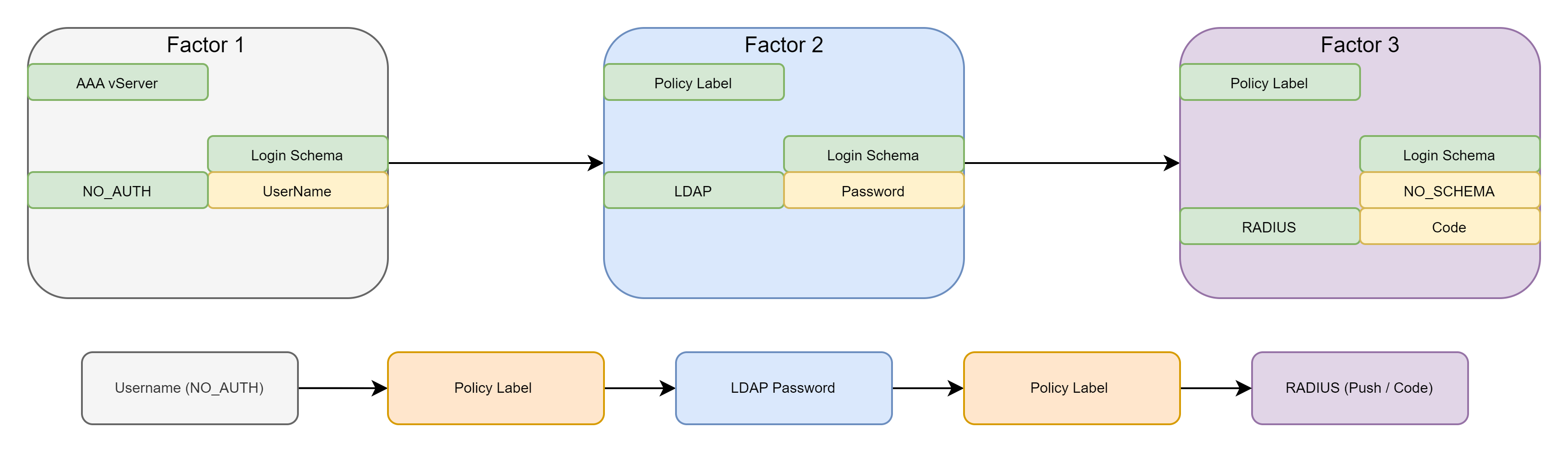 Each Factor is a separate Step in the GUI Login
Verification Order in the nFactor Chain
Password Expression on each Schema: AAA.LOGIN.PASSWORDAAA.LOGIN.PASSWORD2
Decisions:
Single Screen
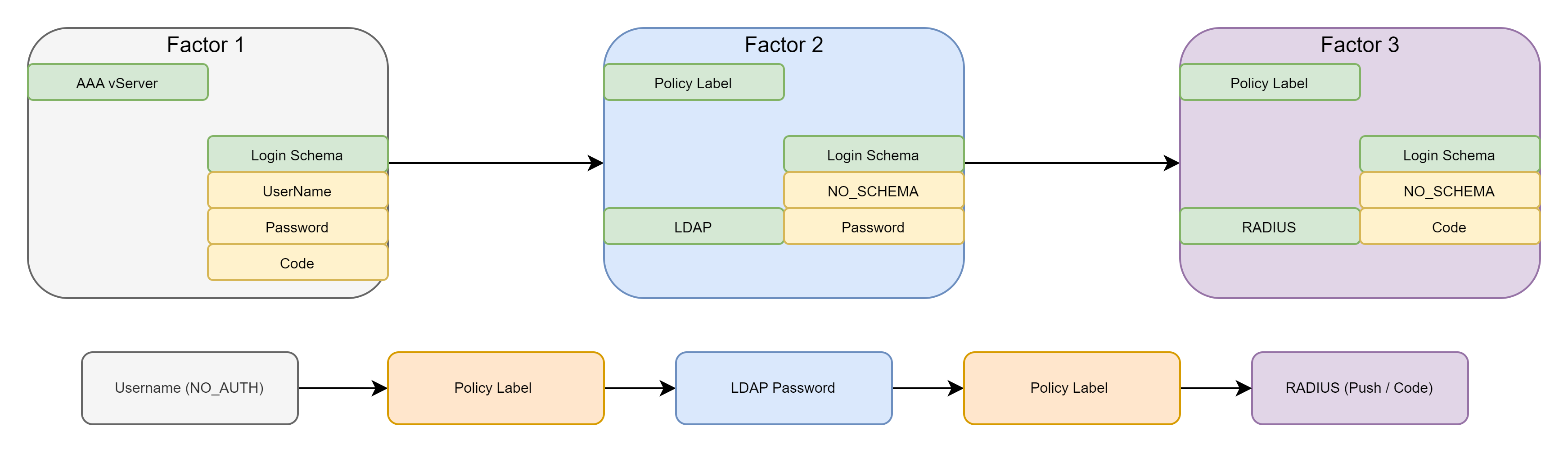 Password Expression on each Schema: HTTP.REQ.BODY(1000).SET_TEXT_MODE(URLENCODED).TYPECAST_NVLIST_T(\'=\',\'&\').VALUE(\"passwd1\").DECODE_USING_TEXT_MODE
A Wireless Network
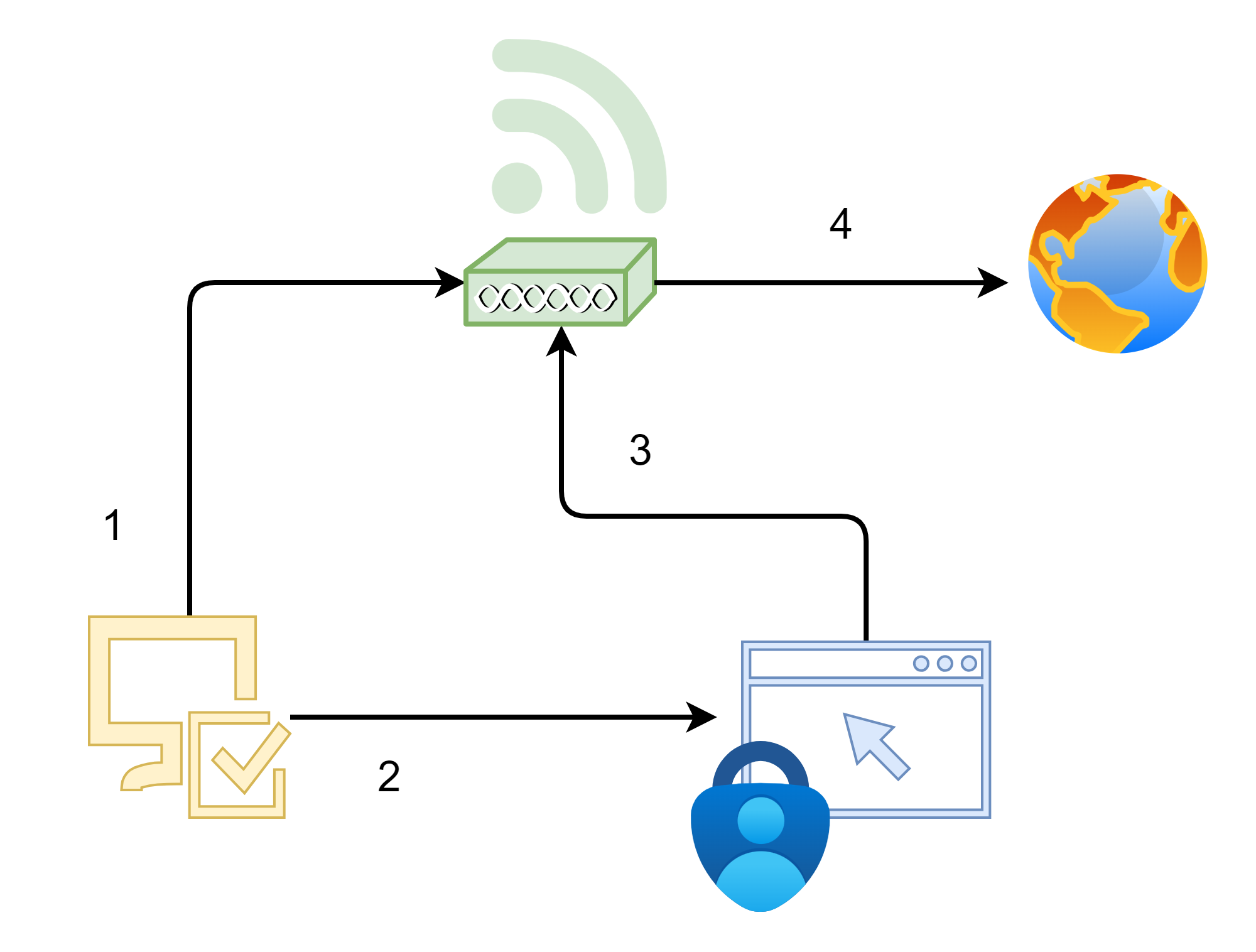 Traditional Access Points:
Minimize number of SSID
Captive Portals 
Dynamic VLAN Assignment (based on RADIUS response)
Channel Distribution & Wireless Roaming (802.11r)
802.1X (Dot1x) – Certificate, Username & password
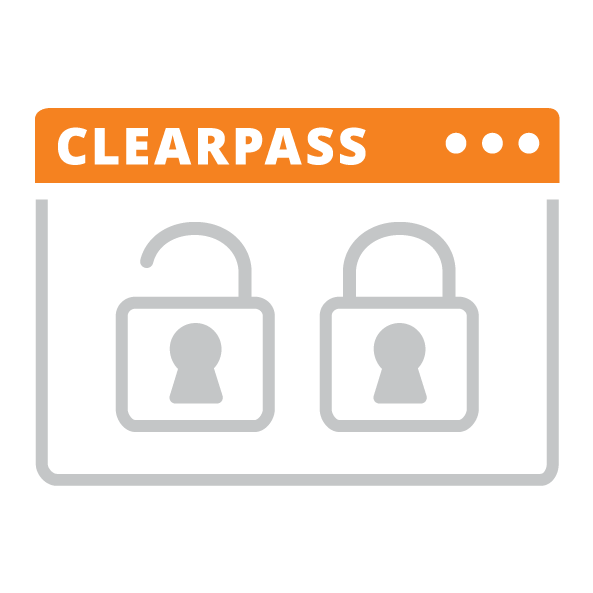 Bring Your Own Identity
A Wireless Network
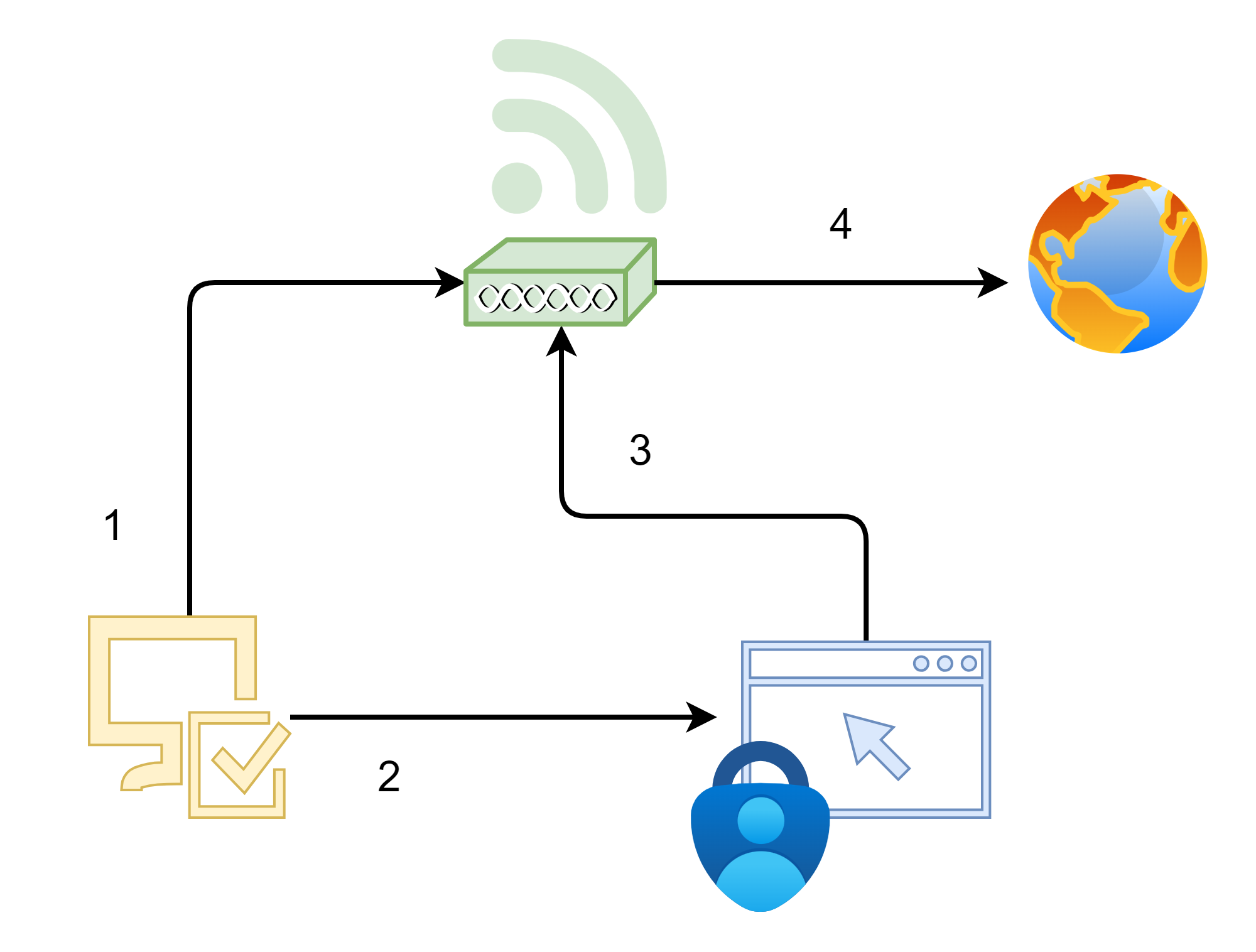 Traditional Access Points:
Minimize number of SSID
Captive Portals 
Dynamic VLAN Assignment (based on RADIUS response)
Channel Distribution & Wireless Roaming (802.11r)
802.1X (Dot1x) – Certificate, Username & password
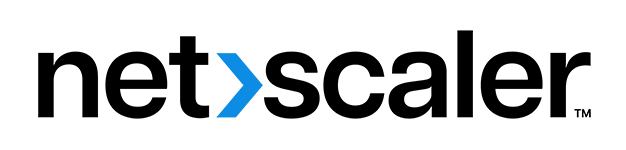 Bring Your Own Identity
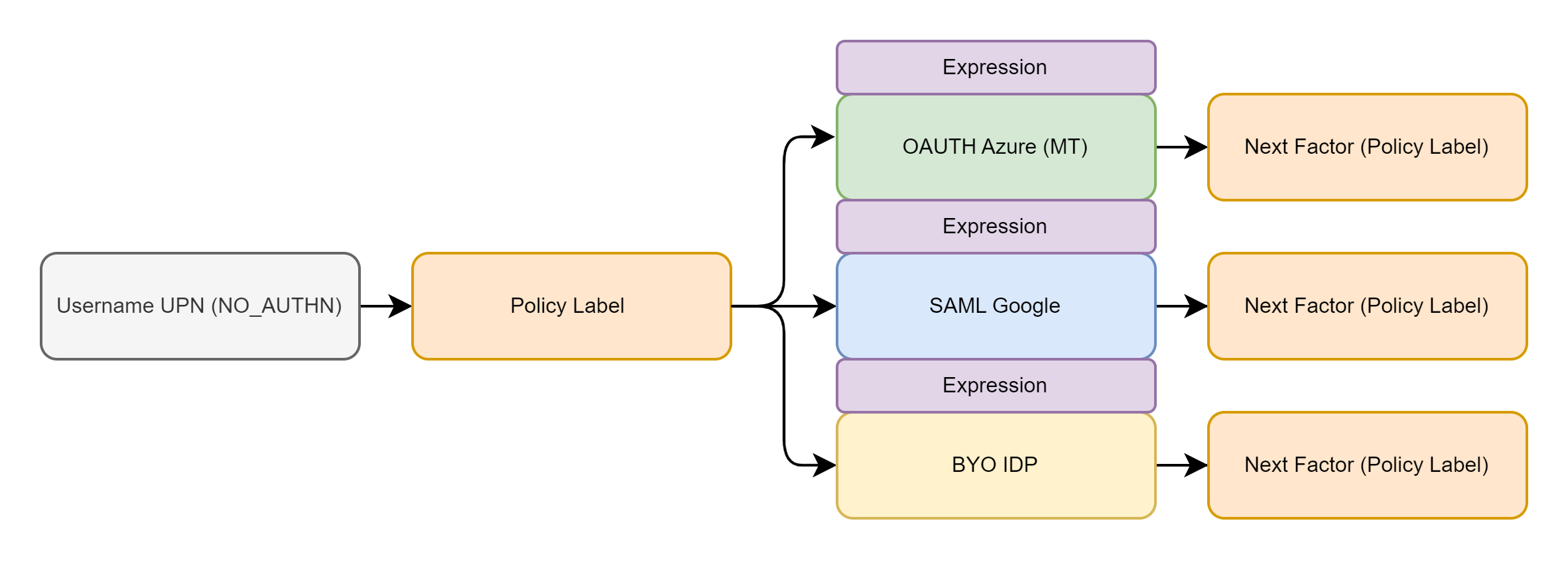 Our Wireless Network
Requirements:
Single SSID
Captive Portals
Multiple Companies 
Dynamic VLAN Assignment
No Directory Service Database or Server (BYOI)
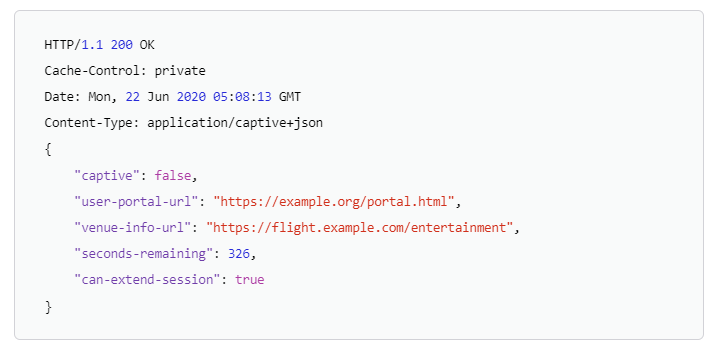 Captive Portal Detection
RFC 8910 – DHCP Option 114
Apple supports RFC 8910
HTTP Request
Android: connectivitycheck.gstatic.com 
Microsoft: msftncsi.com
Our Wireless Network
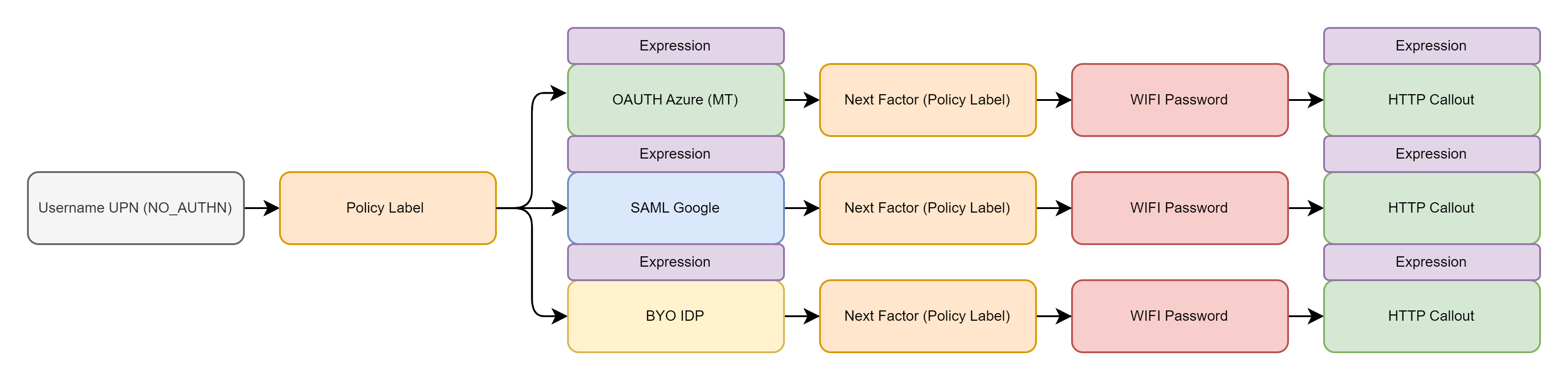 MAC Address as Username (duplicate MACs)
We still require a password
Push Login info to the Access Point
AP info pushed via HTTP Callout: 
MAC: CLIENT.ETHER.SRCMACE-mail: AAA.USER.NAMEWIFI Password: AAA.USER.PASSWDTMAS COOKIE: HTTP.REQ.COOKIE.VALUE("NSC_TMAS")
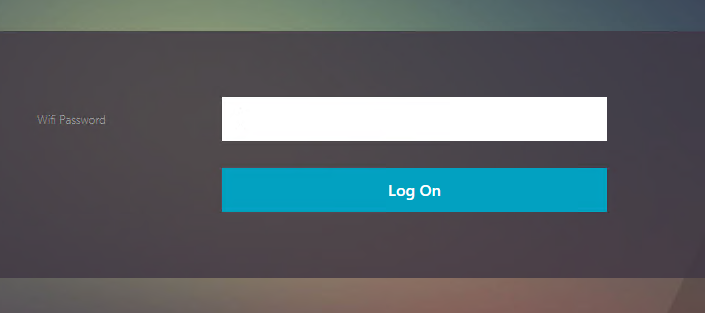 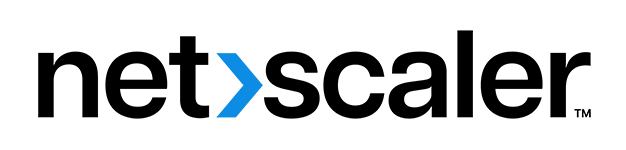 Q&A
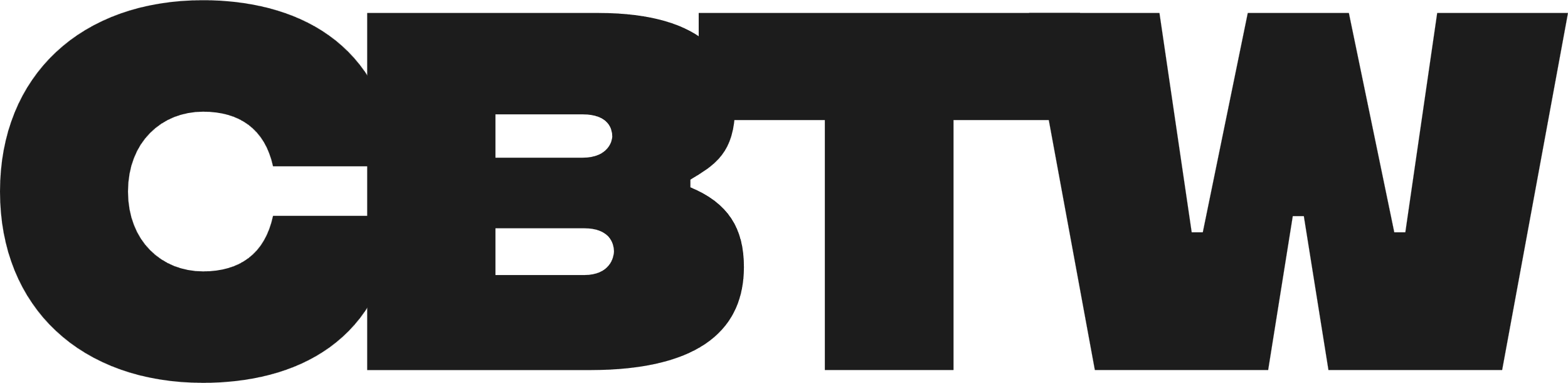 Collaboration Betters The World